Meet the teacherClass Teacher Mrs SmithTeaching Assistants: Mrs Willard, Miss Millar and Mrs Rozenboom
General information
Children will be met be an adult at the green gate and walk round to the classroom. 

They begin the day with a morning activity as others are coming in.

Children need their reading folder and a named water bottle in school everyday. 

ClassDojo is the quickest way top contact Mrs Smith and this is where all information regarding year 1 is posted.
A typical day in Year 1
8.40 – 9:15: Morning task while children come in and settle. 

9:15 – 9.45: Phonics

9:45 – 10:25: Maths

10:25 – 10:40: Break time

10:40 – 12:00: English

12:00 – 1:00: Lunch Time

1:00 – 2:00: PE, RE, Science, Topic, Music 

2:00 – 2.55: PE, RE, Science, Topic, Music
Learning in Year 1
The transition from EYFS to KS1 is a notoriously difficult transition – from ‘play-based’ learning to ‘formal’ learning (from Early Years Curriculum to National Curriculum)
Children will always have a whole class input related to the topic or area of learning.
There will be adult-led activities in small groups. 
The rest of the learning will take place in a ‘continuous provision’ style. Differentiated challenges will be set up which the children will be able to free-flow between as they have been used to in EYFS.
Knowledge Organisers
At the beginning of each term knowledge organisers will be posted on Classdojo for parents. 
This document contains the essential knowledge children will learn as part of their topic. 
Knowledge organisers can be used at home to spark conversations about children’s learning. 
Knowledge organisers help children develop their subject specific vocabulary. 
At school children will be quizzed on information from the knowledge organisers throughout the year to encourage information to be committed to the long term memory.
Spellings and Homework
Spellings – After October holidays
Spellings will be sent on a Monday and children are tested the following Monday. 
Children are expected to learn them at home. 
Scores are recorded and consistently low marks will be flagged. 
For the first term no spellings are sent home.
Homework 
Homework is set on a Friday and needs to be returned by the following Wednesday. This will be set on ClassDojo.
It is encouraged for parents to support children with their work to engage with them about their learning. 
Year 1 - reading 3 times a week minimum, weekly spellings (from term 2) and one piece of homework weekly focused on learning that week. 
For more information please refer to the homework policy on the school website.
Reading
Reading is the most effective way to support your child. 
Children are expected to read to an adult at home at least three times a week. 
There is a reward system in place rewarding those children who read at home. 
Children will be given a book banded book with a colour on it. Children are moved along the banding system at the teachers discretion and only moved up when they can read the books at a level of 95% fluency. 
Parents will be contacted if children are not reading the minimum amount. 
Reading books will be changed on a Monday and Thursday. Children are expected to read each book at least twice to build up fluency before they are changed.
Uniform reminder
Please make sure all your children’s clothes are clearly labelled. 
Children need indoor shoes in school for when it is wet. 
Children need to come to school in their PE kit on PE days. In year 1 this is Tuesday and Friday. 
However if your child is at a sports club after school they can come to school in PE kit on these days.
Children need black joggers and a red school hoodie for the winter.
If you have any questions please send me a message through Class Dojo.
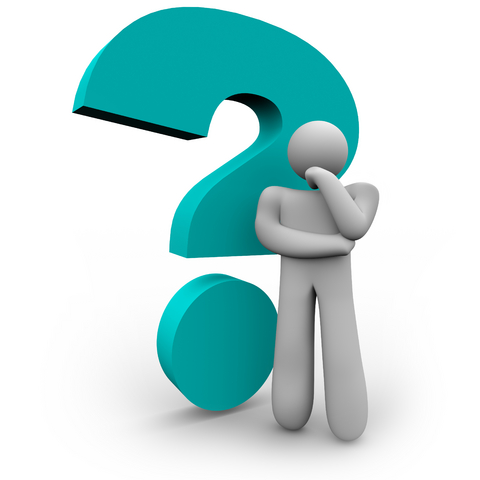